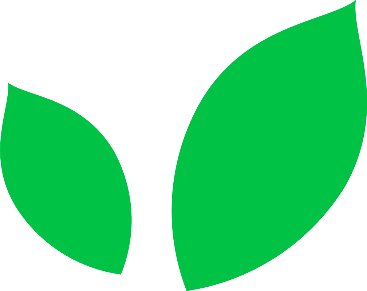 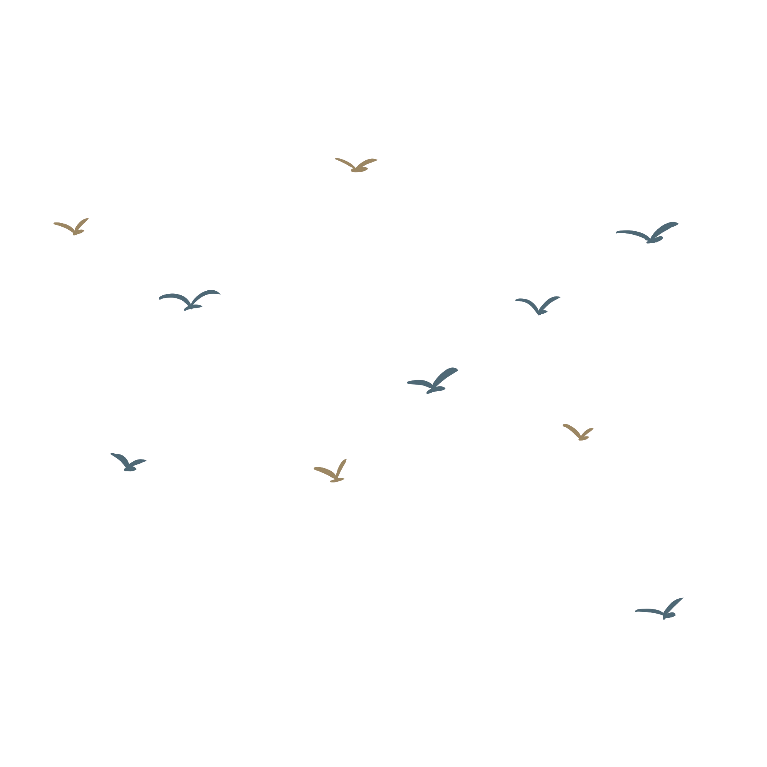 语文精品课件
《故事二则》
——扁鹊治病
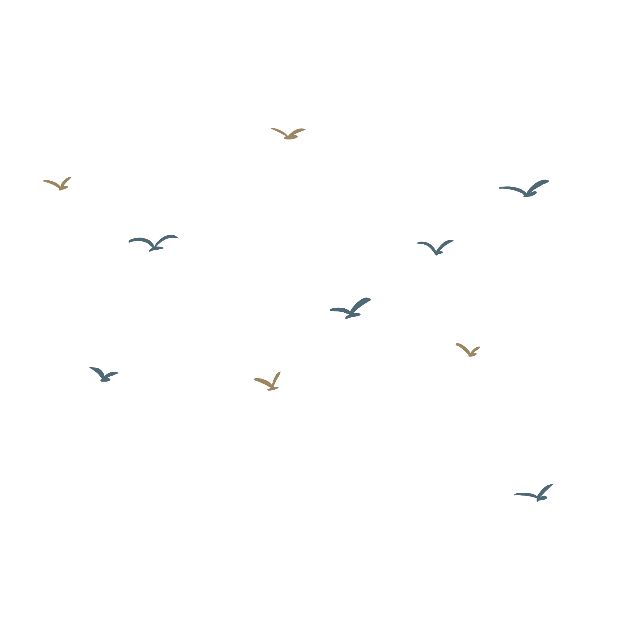 四年级上册 人教版
扁鹊治病
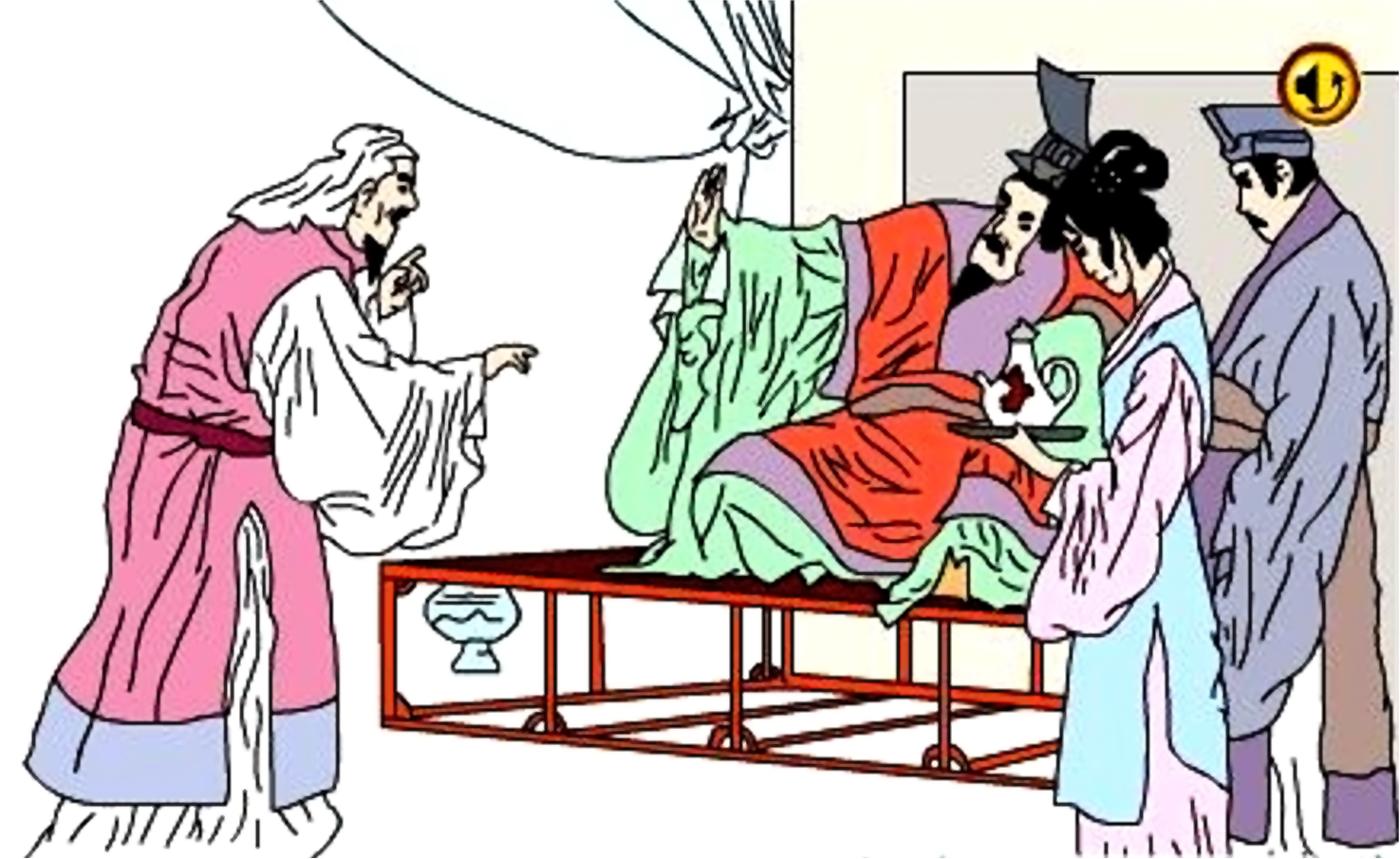 人物介绍
扁鹊真名叫秦越人，是战国时代著名的医学家。他创造了望闻问切的四大诊法：“望”指的就是看病人的症状，“闻”指的就是闻一闻病人的身体的味道，“问”就是询问病人的一些问题，“切”就是为病人把脉。
    扁鹊所创的望闻问切四大诊法，在几千年后的今天，还被中医沿用。
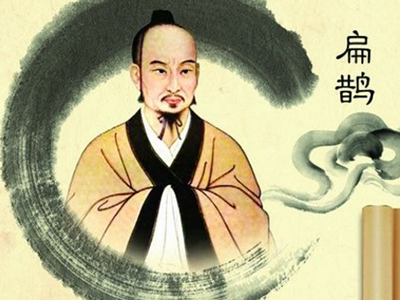 整体感知
1.借助拼音把课文读通、读准确，画出不懂的词语。
2.快速读课文，想想课文讲了一个什么故事？
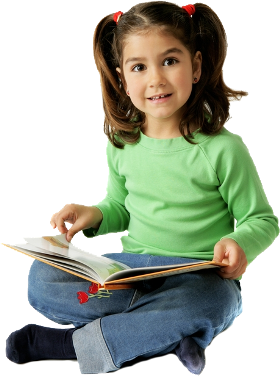 整体感知
课文写了扁鹊______次帮蔡桓侯指出病因，劝他__________。但是蔡桓侯坚信自己没有生病，反而对扁鹊的态度由_______，到________，耽误了病情，小病酿成了大病，最后_________。
三
赶快医治
不相信
不理睬
病死了
字词学习
biǎn
què
bài
cǎi
fū
cài
huán
hóu
扁 鹊   拜见   理睬   热敷   蔡 桓 侯
jì
tānɡ
fū
几剂    肠胃   汤药   皮肤   浑身疼痛
suǐ
无能为力      深入骨髓
字词学习
写出解释对应的词语：
1.对别人的言行给以注意并表示态度。（         ）
理睬
2.指对某事没有力量来完成。（              ）
无能为力
3.拜访；会见。（         ）
拜见
4.形容达到极深极重的程度。（             ）
深入骨髓
课文解读
1.扁鹊三次拜见蔡桓公想为他治病，结果如何？请按表格的形式写出来。
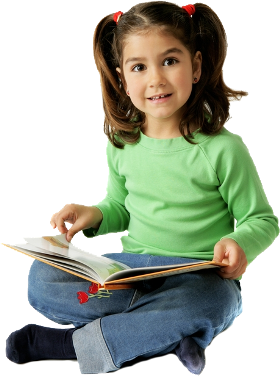 2.找出描写时间的句子。
课文解读
扁鹊初见蔡桓侯
时间：有一天
扁鹊在蔡桓侯身边站了一会儿，说：“大王，据我看来，您皮肤上有点小病。要是不治，恐怕会向体内发展。”
病发：皮肤——能够治疗
课文解读
扁鹊二见蔡桓侯
时间:过了十天
过了十来天，扁鹊又来拜见蔡桓侯，说道：“您的病已经发展到皮肉之间了，要不治还会加深。”
蔡桓公听了很不高兴，没有理睬他。
病发：皮肉——可以治
课文解读
扁鹊三见蔡桓侯
时间：十天后
十来天后，扁鹊再一次来拜见，对蔡桓侯说：“您的病已经发展到肠胃里，再不治会更加严重。”
病发：肠胃——还能治
课文解读
拒绝治疗的结果：
时间：又过了十天
又过了十几天，扁鹊老远望见蔡桓侯，只看了几眼，就掉头跑了。
五六天之后，蔡桓侯浑身疼痛……不久，蔡桓侯病死了。
病发：骨髓——等死
有一天
皮肤上有点小病
热敷
认为自己没病
过了十天
病在皮肉之间
扎针
很不高兴
十天后
病在肠胃
服汤药
非常不高兴
又过了十天
病已深入骨髓
只能等死
浑身疼痛
课文解读
扁鹊拜见蔡桓侯时的神色、动作变化是怎样的？
站了一会儿——（                         ）——（                              ）
——（                         ）——最后跑到秦国去了。
又退了出去
连忙退了出去
掉头跑了
课文解读
扁鹊拜见蔡桓侯时，找出蔡桓侯相关语言、神态描写的句子。
①对左右的人说：“这些做医生的，总喜欢给没有病的人治病，才容易显示自己的高明!”
②（                                       ）
③（                                      ）
④觉得奇怪，派人去问原因。
⑤浑身疼痛，派人去请扁鹊。
⑥（               ）
听了很不高兴，没有理睬他。
听了非常不高兴。
病死了。
课文解读
扁鹊直言相告，三次劝说蔡桓侯，他“认为自己没病，很不高兴，非常不高兴”，由此，我们分析蔡桓侯是一个（                                 ）的人。
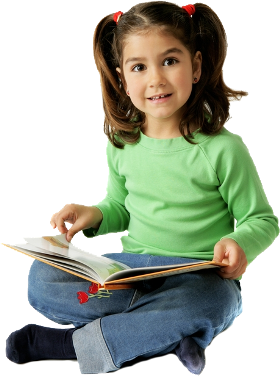 不听劝告，固执己见
课文解读
扁鹊用了“望闻问切”中最难的诊断方法就能诊断出蔡桓侯的病情”，说明扁鹊的医术（             ），蔡桓侯多次不听劝告，但是扁鹊却坚持告诫，说明扁鹊还一个（                    ）的人。
高明
医德高尚
拓展延伸
1.蔡桓侯不听劝告、固执己见导致最后病死，临终时的他一定懊悔不已，此时，如果你是其中一种人物（蔡桓侯左右的大臣或扁鹊），你会对蔡桓侯说什么呢？
选做题，二选一。
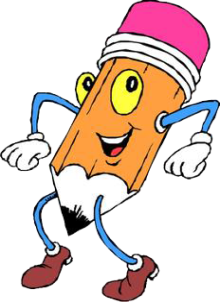 2.穿越时空的对话：把你要对蔡桓公所说的话写下来。
思考：
学了这篇课文你有什么收获？
学了这则寓言我们明白了要               ，不要             。要善于听取别人正确的意见 。
讳疾忌医
防微杜渐
[解释] 
讳：忌讳。
疾：疾病。
隐瞒疾病，不愿医治。比喻怕人批评而掩饰自己的缺点和错误。
成语解释
(huì jí jì yī)
讳疾忌医
有了病，一定要听从大夫的嘱咐，老老实实地医治。有了缺点错误，也一定要听取大家的批评，认认真真地改过。否则，一误再误，病情会越来越沉重，错误会越来越严重，以至发展到无法挽救的地步。
防：提防，防止； 微：事物的苗头；
杜：杜绝，堵塞； 渐：事物的起始、发展。
    比喻在错误或坏事萌芽的时候及时制止，不让它发展。
成语解释
(fáng wēi dù jiàn)
防微杜渐
俗 语
1.讳疾忌医       2.不见棺材不落泪3.大洞吃苦       4.船到江心补漏迟5.未雨绸缪       6.防患于未然
7.亡羊补牢，犹未晚矣8.不听老人言，吃亏在眼前                   9.信其有，不可信其无
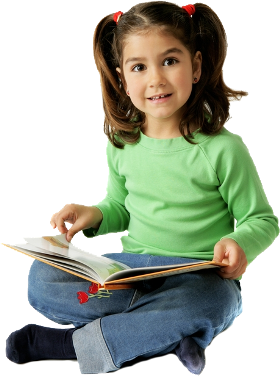 总结
我们可以用一副对联概述这篇课文，即
“叹蔡桓侯吃亏在眼前，悔不听神医扁鹊金玉言”。
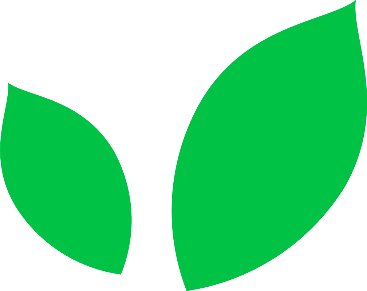 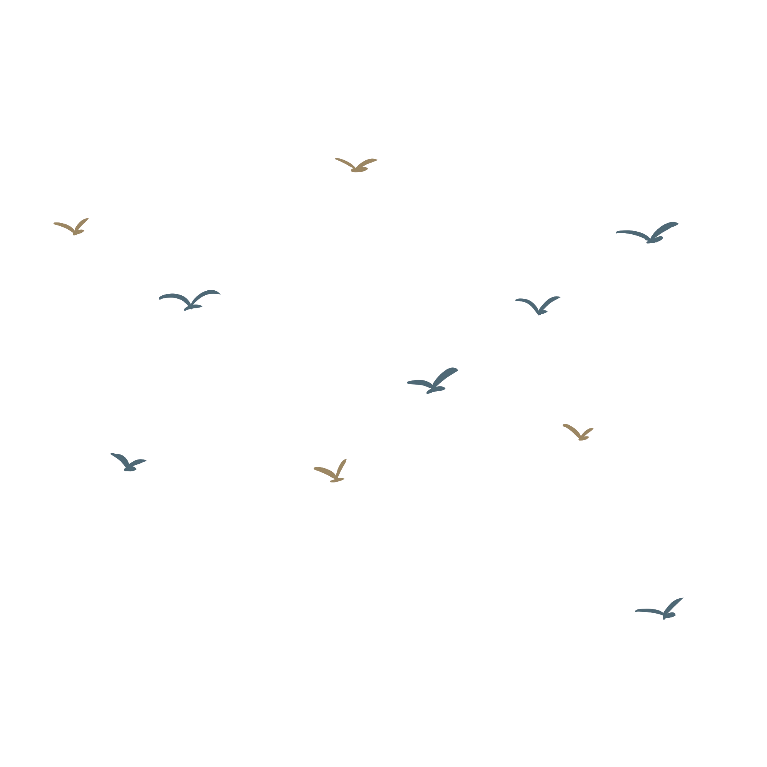 语文精品课件
谢谢观看
三年级上册 人教版
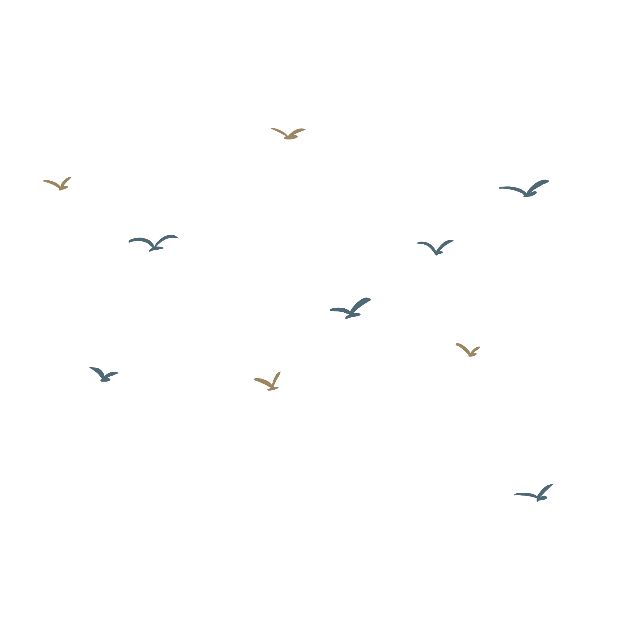